May 2023
WUR Applicability for AMP Downlink
Date: 2023-05-15
Authors:
Slide 1
Amichai Sanderovich, Wiliot
May 2023
Abstract
We discuss the applicability of WUR as downlink channel for the AMP devices
Slide 2
Amichai Sanderovich, Wiliot
May 2023
WUR Applicability for AMP Downlink
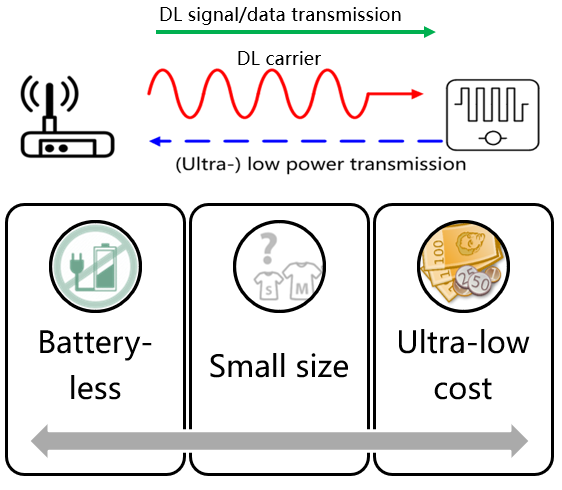 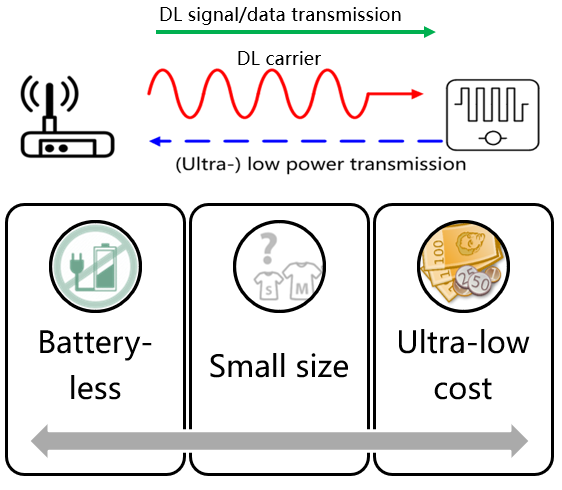 Suggested WUR
In [1] it was suggested to use the WUR (802.11ba) for the Wi-Fi system  AMP-IoT-device link.

Many 802.11 devices can already transmit WUR signals, making such usage a cost-effective extention for 802.11 deployments

This contribution discusses the applicability of reusing the existing WUR standard for AMP devices.
Slide 3
Amichai Sanderovich, Wiliot
May 2023
WUR (802.11ba) Applicability for AMP Downlink (cont.)
AMP-IoT devices are characterized by ultra low power consumption and ultra low complexity 
AMP-IoT devices are expected to transmit and receive very short messages

802.11 AMP is required to reuse existing 802.11 features as much as possible

Thus it is suggested to reuse the existing 802.11ba amendment for Wi-Fi system as AMP-IoT device downlink link
Slide 4
Amichai Sanderovich, Wiliot
WUR (802.11ba) Applicability for AMP Downlink (cont.)
May 2023
The existing 802.11 device can energize the AMP-tag devices by using 2.4GHz transmissions or 802.11ah 900MHz transmissions
2.4GHz has lower cost and better harmonization
900MHz has better coverage and better transmit power limitation on several regions
Energizing signals are insensitive to interference
The existing 802.11 device can transmit to the AMP-IoT devices WUR frames as the downlink
We propose to transmit the downlink over 2.4GHz.  
In addition, extend 802.11ba for 900MHz in order for 802.11ah devices to communicate with the AMP-IoT devices.
The downlink WUR frame can be used by the AMP for:
Polling the non-AP devices for their ID
Security
Sensing or triggering
Slide 5
Amichai Sanderovich, Wiliot
May 2023
WUR Rates
Receiving both LDR (62.5Kbps) and HDR (250Kbps) are within the scope of AMP-IoT device ultra low power consumption and ultra low complexity.
HDR is advantageous for dense deployments since it is more efficient
LDR has lower sensitivity, so it can be used for longer range tags 
The Wi-Fi system should be able to transmit both LDR, HDR. 
The AMP-IoT device should support receiving at least one.
WUR receiver power consumption at the AMP-IoT can get as low as <50uW
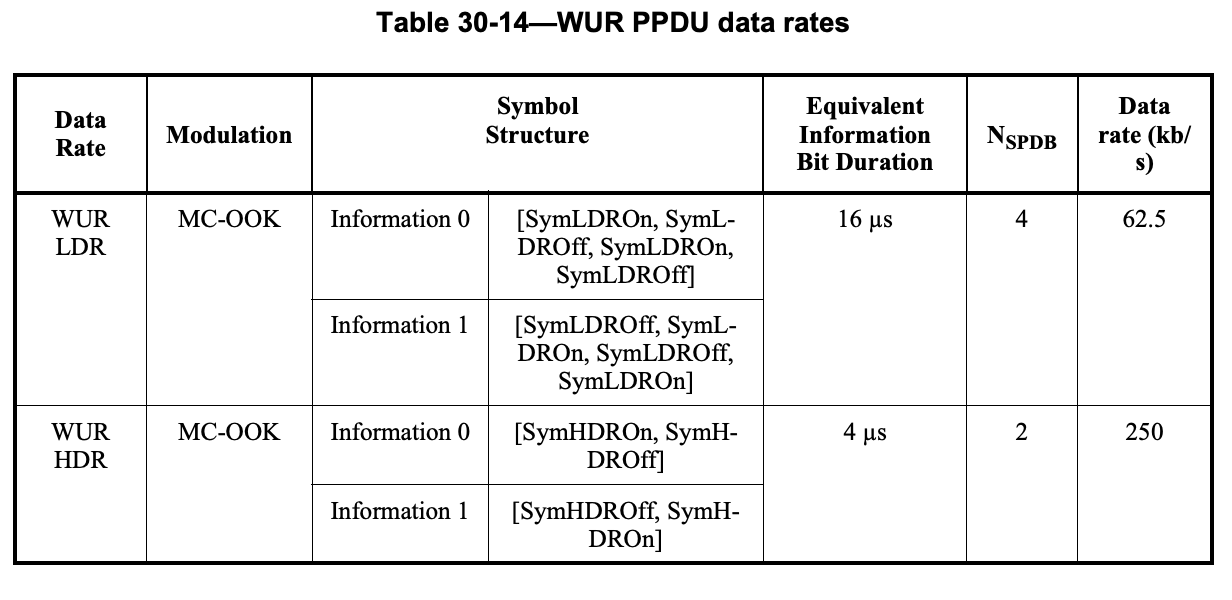 Slide 6
Amichai Sanderovich, Wiliot
May 2023
WUR - Structure
It is preferred to limit multi-channel 802.11ba signals to be transmitted with the same WUR-sync and WUR-data between channels - so that WUR is correctly received also by ultra low complexity AMP-IoT devices, with poor filtering abilities
Expected output power of AMP-IoT devices is low, so they require Wi-Fi system protection from interference
L-SIG: LENGTH field should be calculated such that it includes also the response of the AMP-IoT devices, not just the WUR Signal, as suggested by [2]
It suggested that in addition the Wi-Fi system transmit CTS-to-self frame before the WUR frame
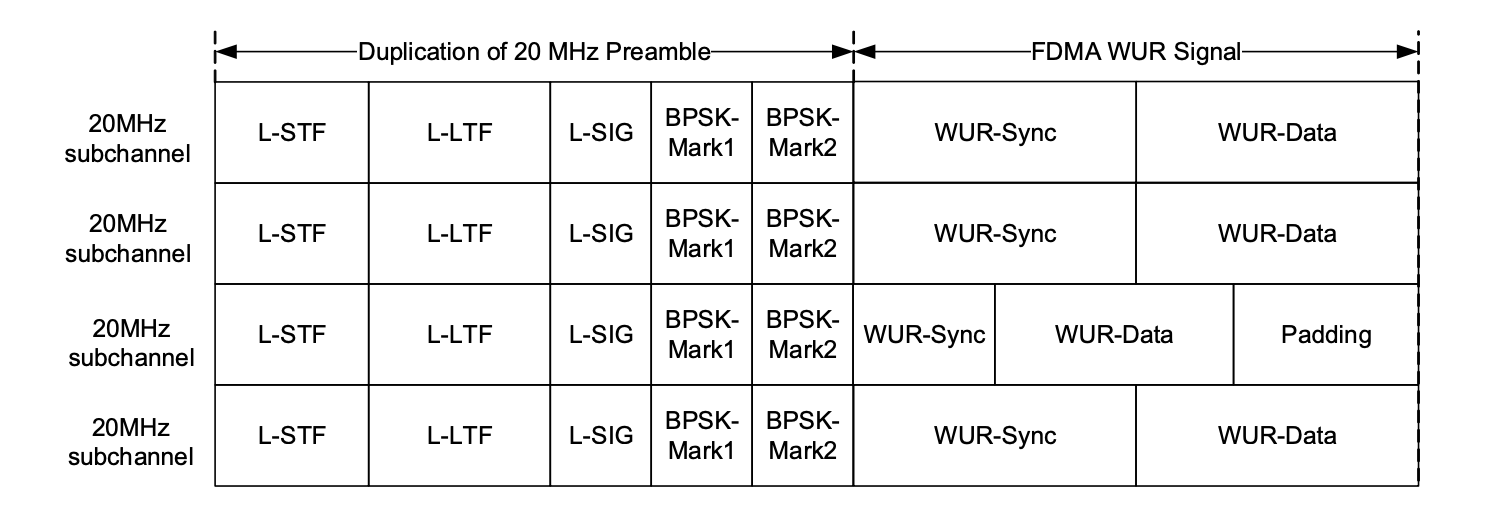 Slide 7
Amichai Sanderovich, Wiliot
May 2023
WUR Frame Types
It is suggested to use one of the reserved WUR frame types and define a new WUR frame type: AMP-WUR


Alternatively, AMP can use the WUR Short Wake-Up frame
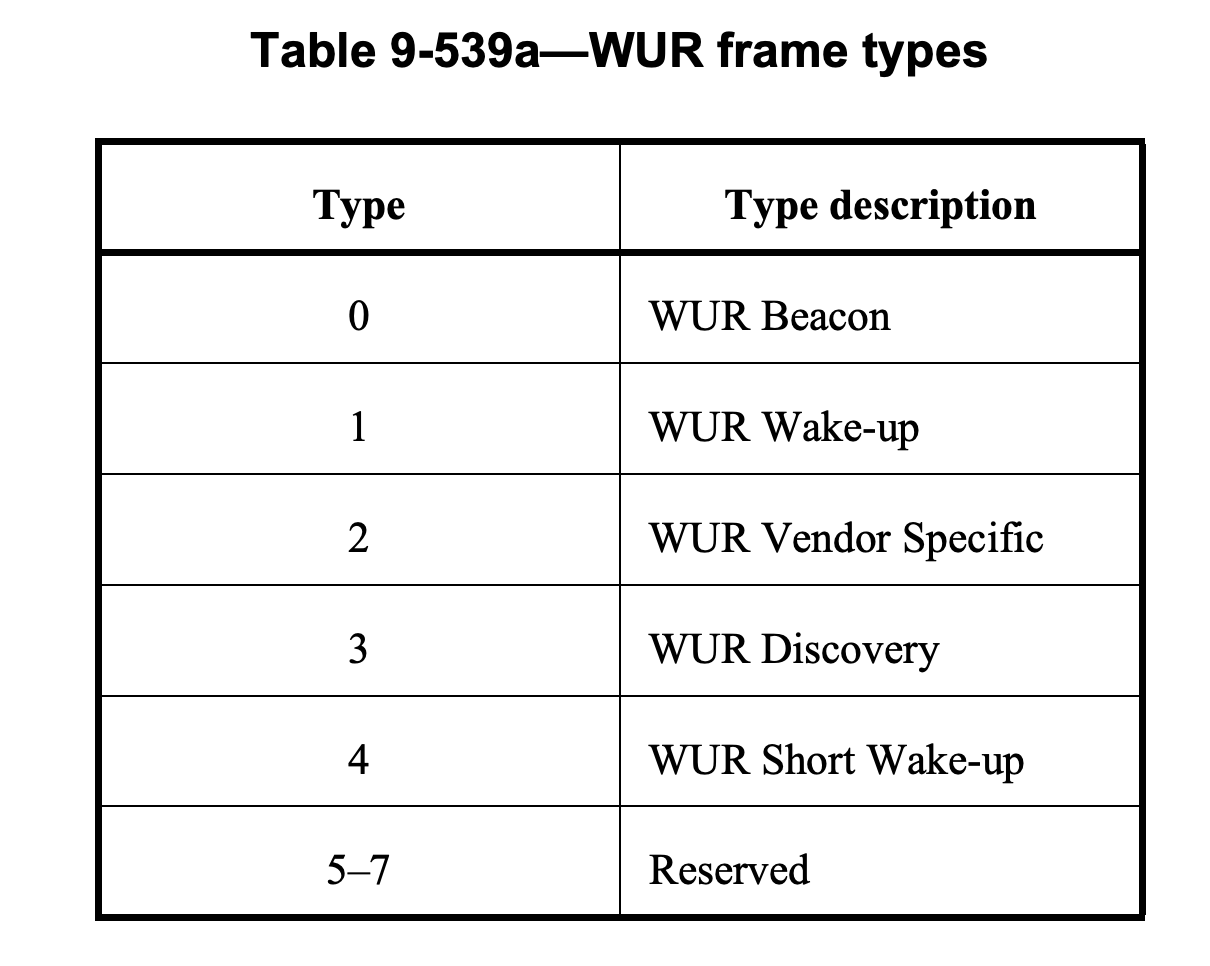 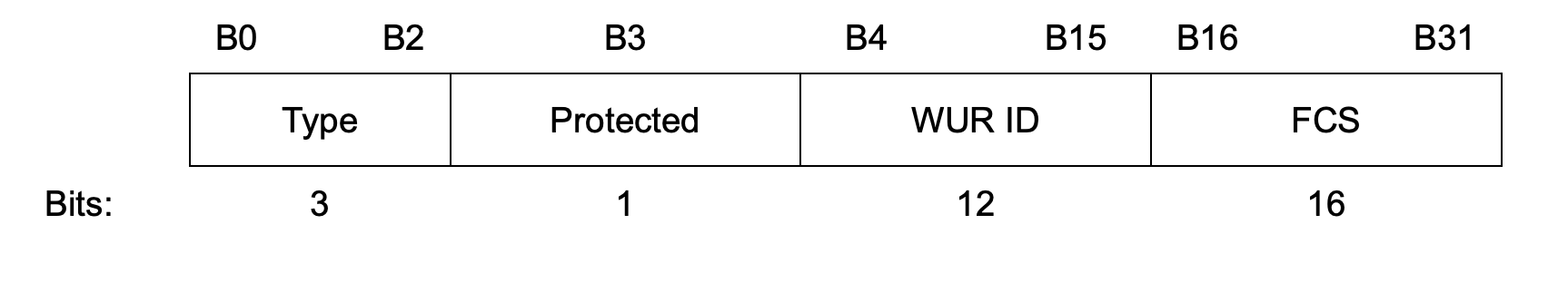 Slide 8
Amichai Sanderovich, Wiliot
May 2023
WUR Fields
WUR Group ID - can be used for simplifying protocol by addressing all tags at the same time. This is very useful for dense deployments of AMP-IoT devices
WUR ID - 12 bits may be too small 
FCS field can be reduced 
Impact of false-positive is low (integrity of the data sent to the AMP-IoT device)
WUR receiver power consumption is increased due to the FCS calculation
The FCS overhead is significant for very short packets
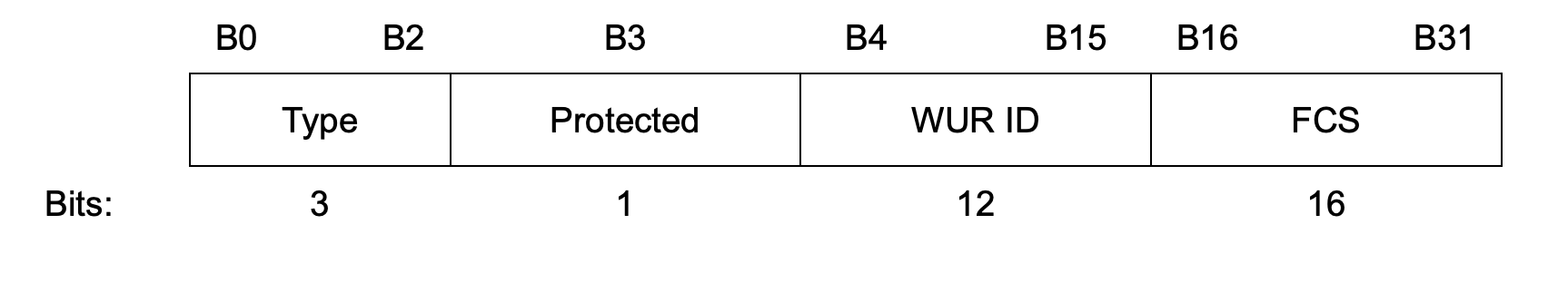 Slide 9
Amichai Sanderovich, Wiliot
May 2023
AMP non-AP Receiver Sensitivity
Current 802.11ba required sensitivity is set to:


The ultra low complexity of AMP non-AP devices suggests to increase these minimum sensitivity requirements beyond what is defined by 802.11ba.

Example of link budget for the downlink:
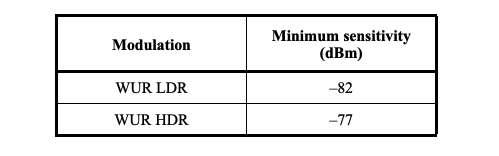 Slide 10
Amichai Sanderovich, Wiliot
May 2023
Summary
Applicability of 802.11ba for downlink channel of AMP was discussed
Such application will enable existing 802.11 devices to be able to communicate with AMP devices
The analysis suggests minor changes to existing WUR can enable its use on the AMP devices
Slide 11
Amichai Sanderovich, Wiliot
May 2023
References
[1] IEEE 802.11-22/1960r6: Summary and recommendation for AMP IoT
[2] IEEE 802.11-22/970r0: Feasibility of supporting AMP IoT devices in WLAN
Slide 12
Amichai Sanderovich, Wiliot